TOÁN 4
Tập 1
Tuần 17
Bài 50: Em ôn lại những gì đã học - Tiết 2
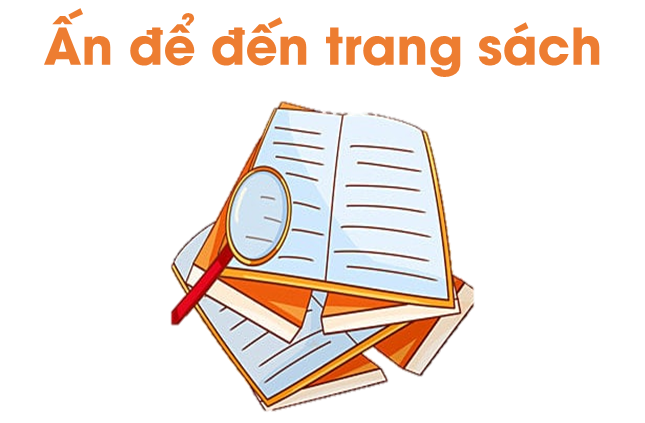 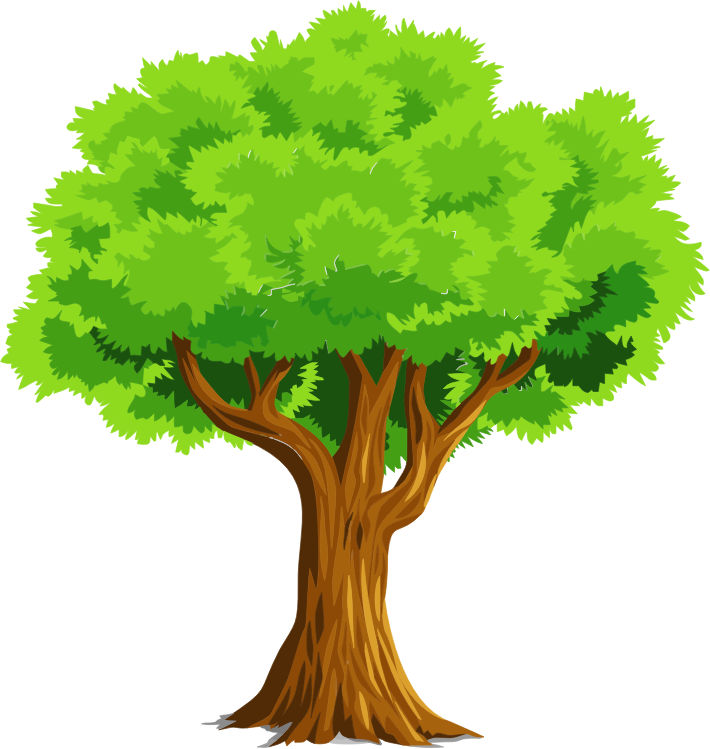 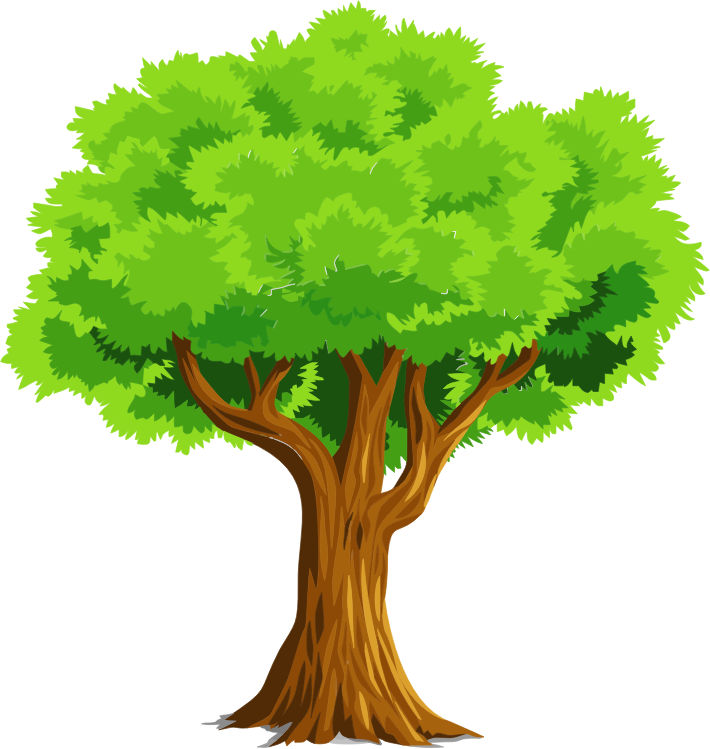 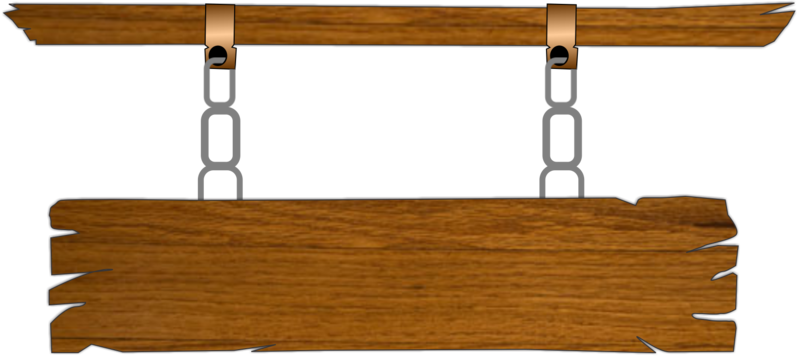 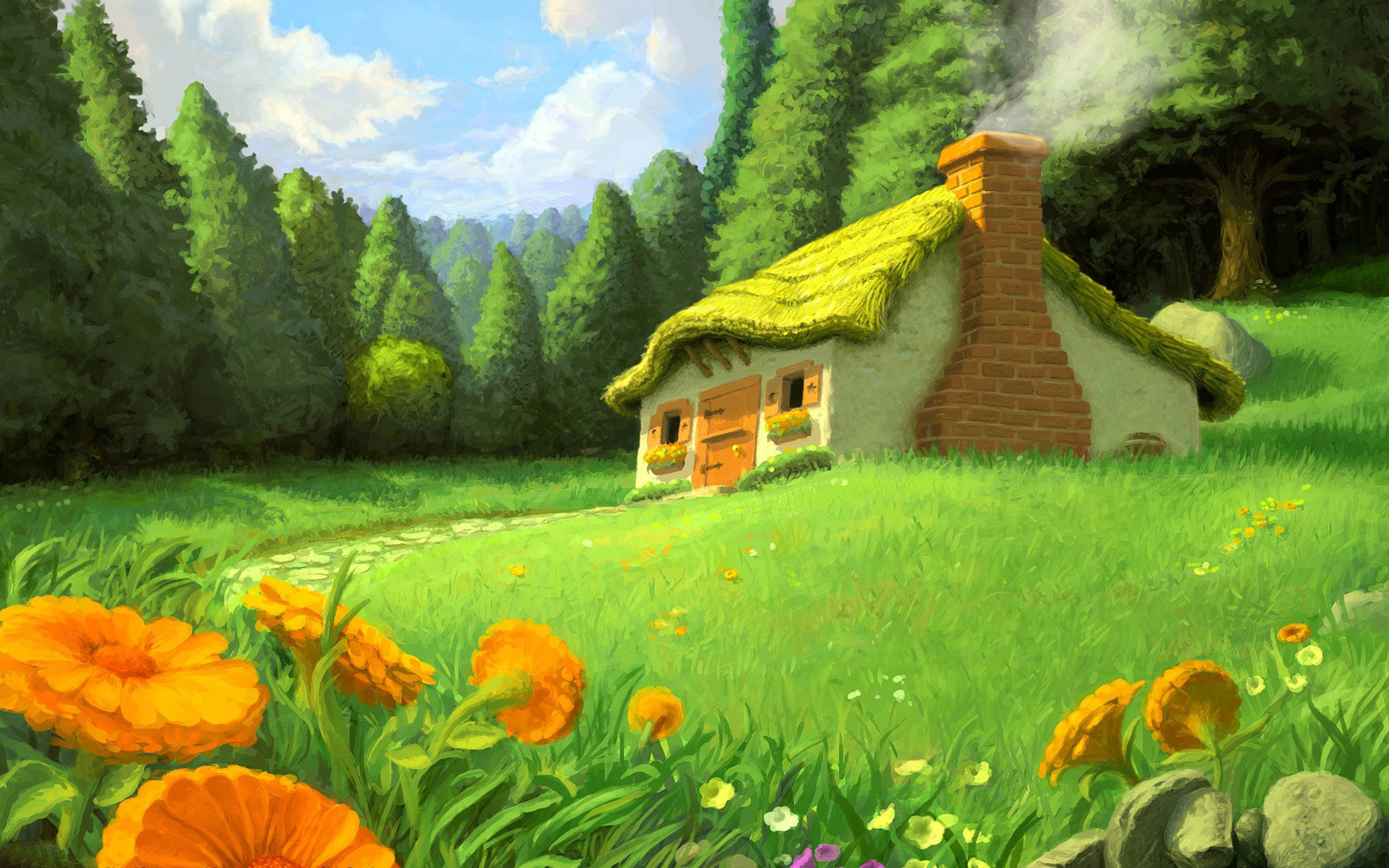 CHƠI TRỐN TÌM 
CÙNG BẠCH TUYẾT VÀ 7 CHÚ LÙN
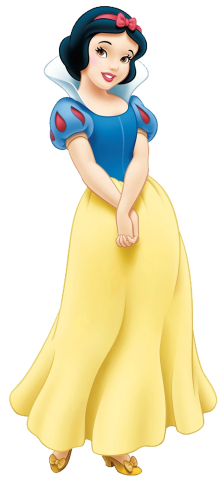 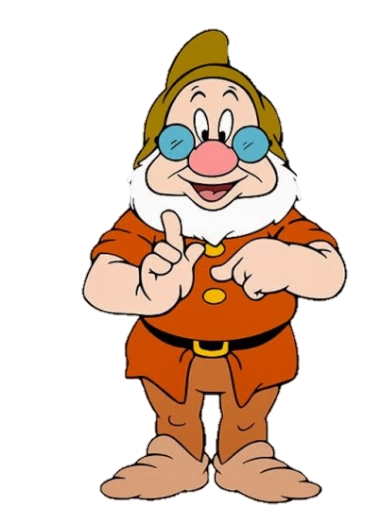 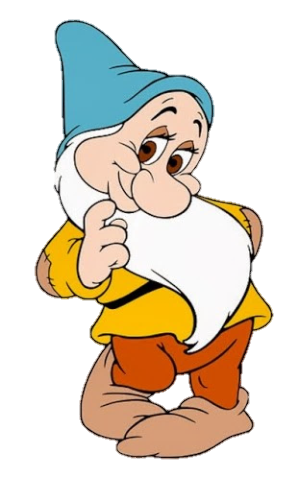 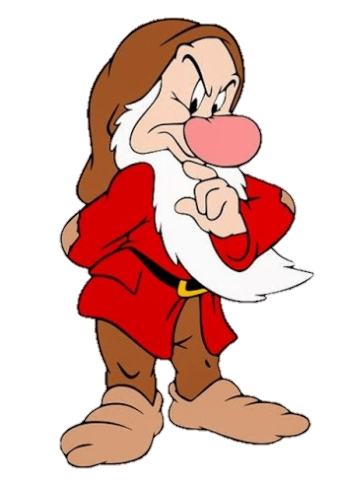 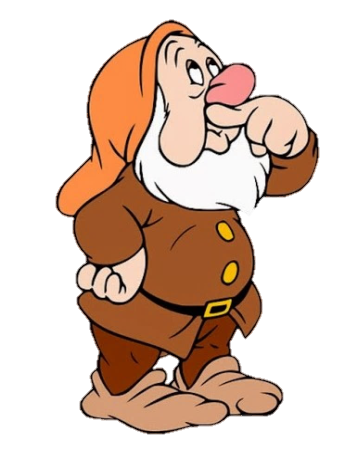 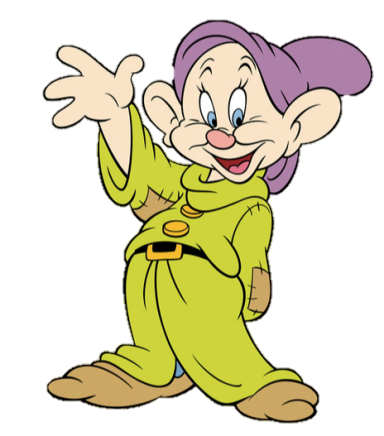 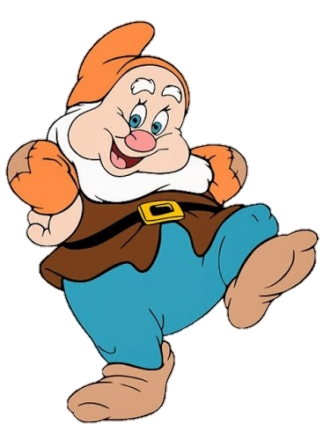 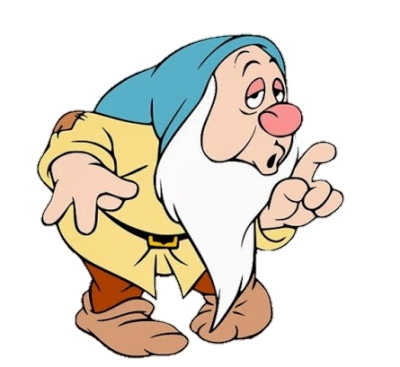 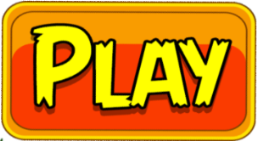 [Speaker Notes: Click vào Play để bắt đầu trò chơi.]
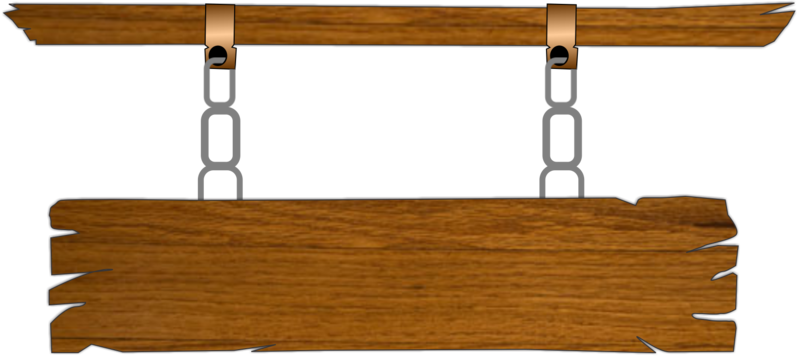 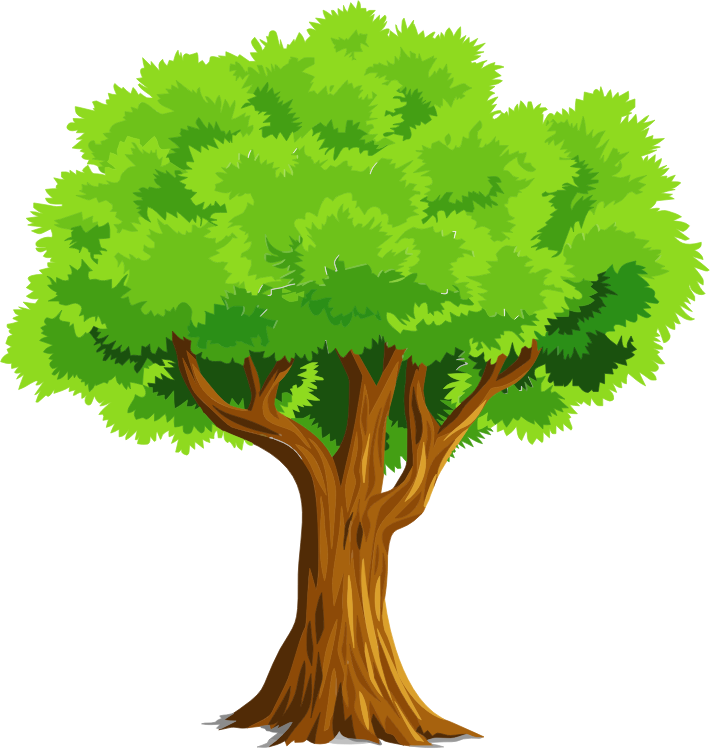 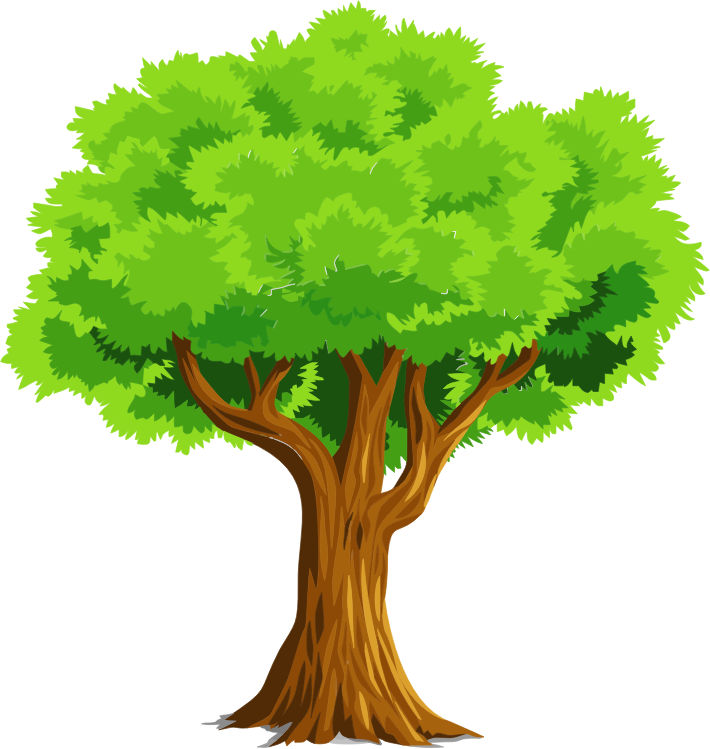 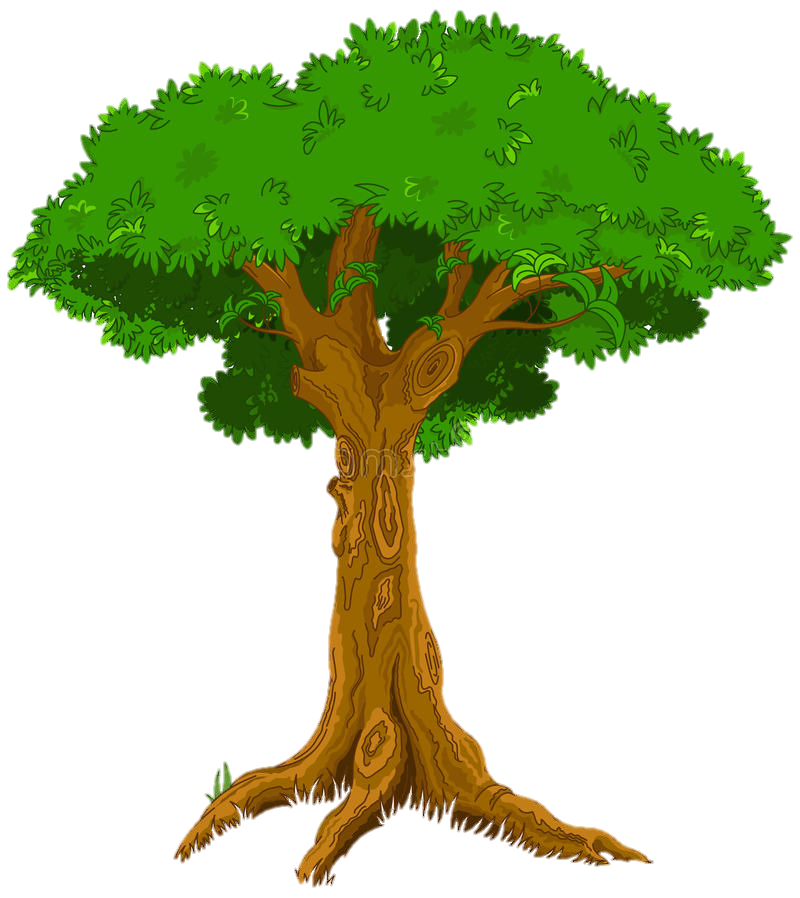 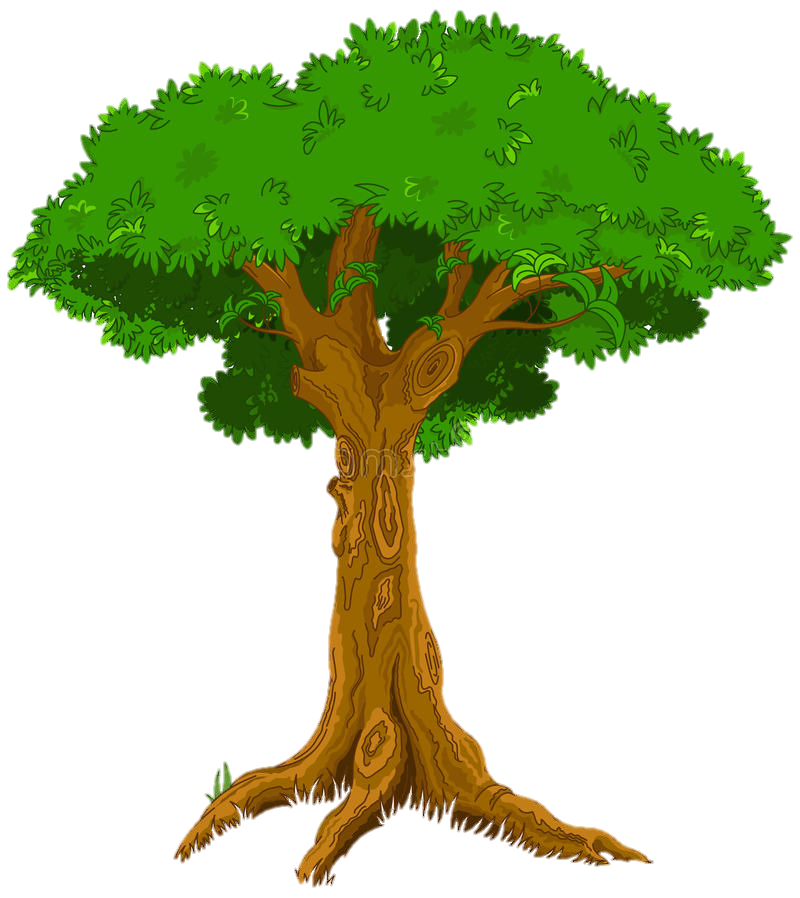 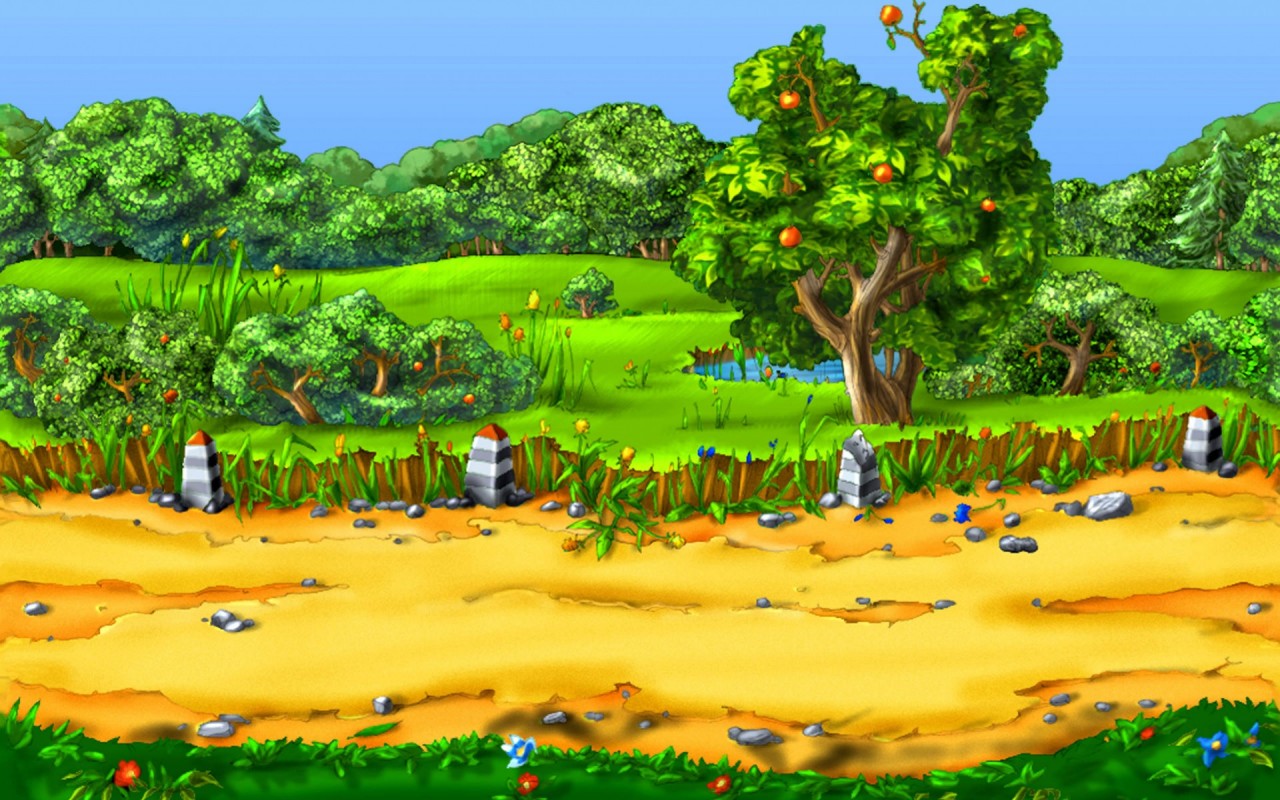 Câu 1: Việt mua 5 chiếc thước đo góc cùng loại phải trả 40 000 đồng. Hỏi Mai có 24 000 đồng thì mua được máy chiếc thước đo góc loại đó?
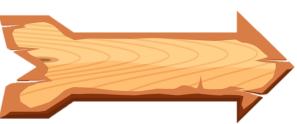 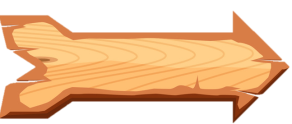 A. 4 chiếc.
B. 2 chiếc.
D. 1 chiếc.
C. 3 chiếc.
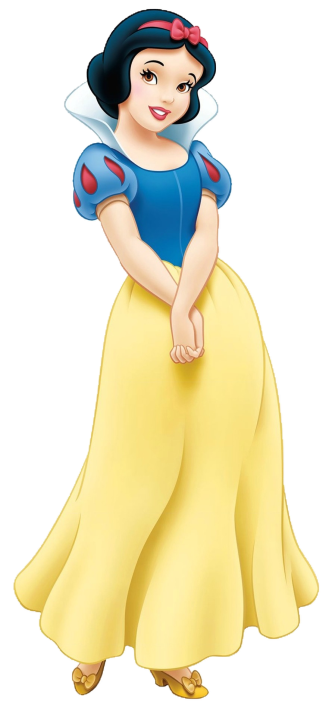 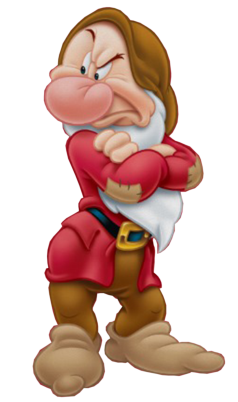 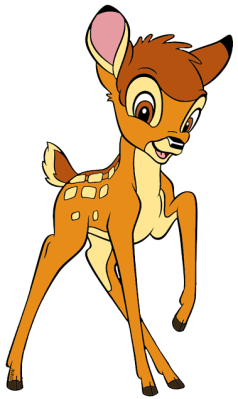 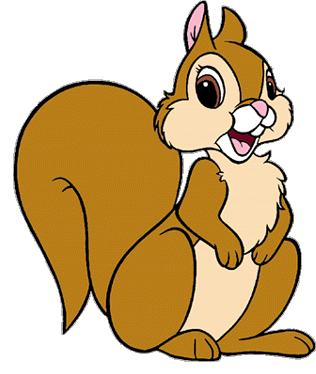 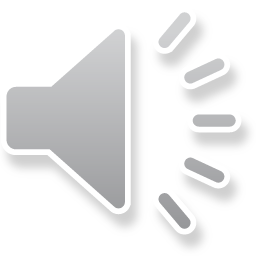 ĐÚNG RỒI
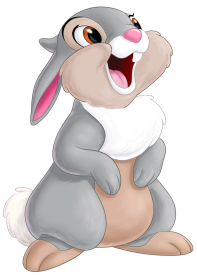 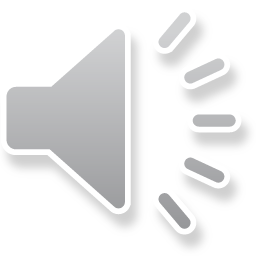 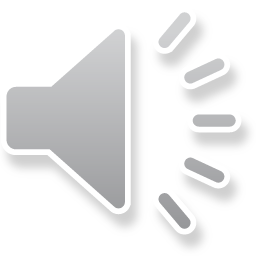 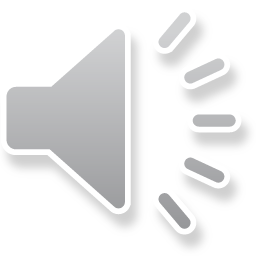 [Speaker Notes: Click A,B,C hoặc D để hiện đáp án.]
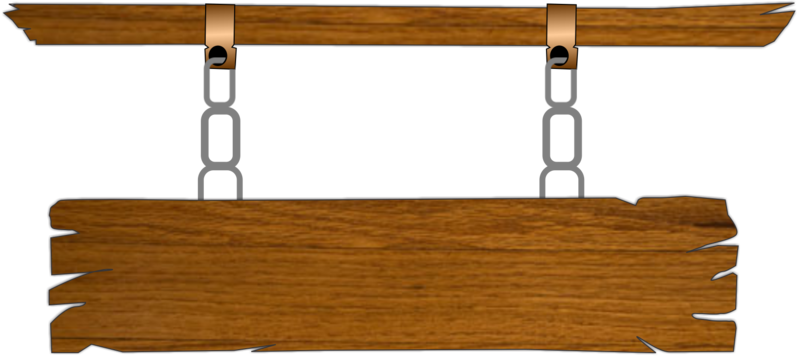 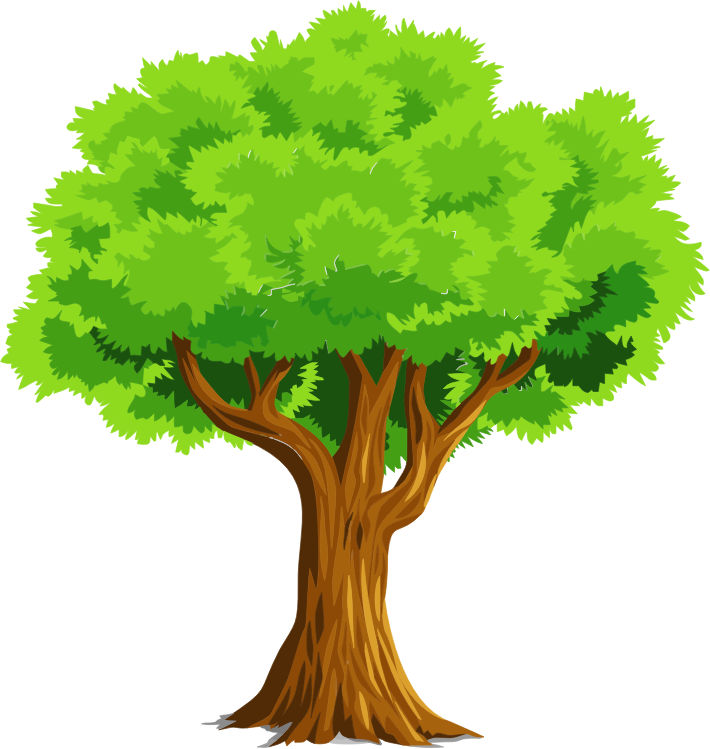 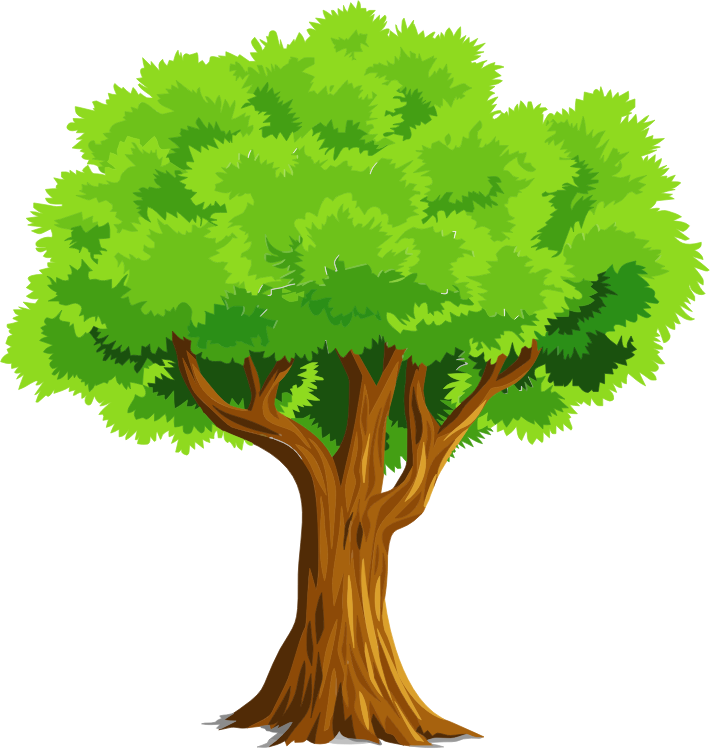 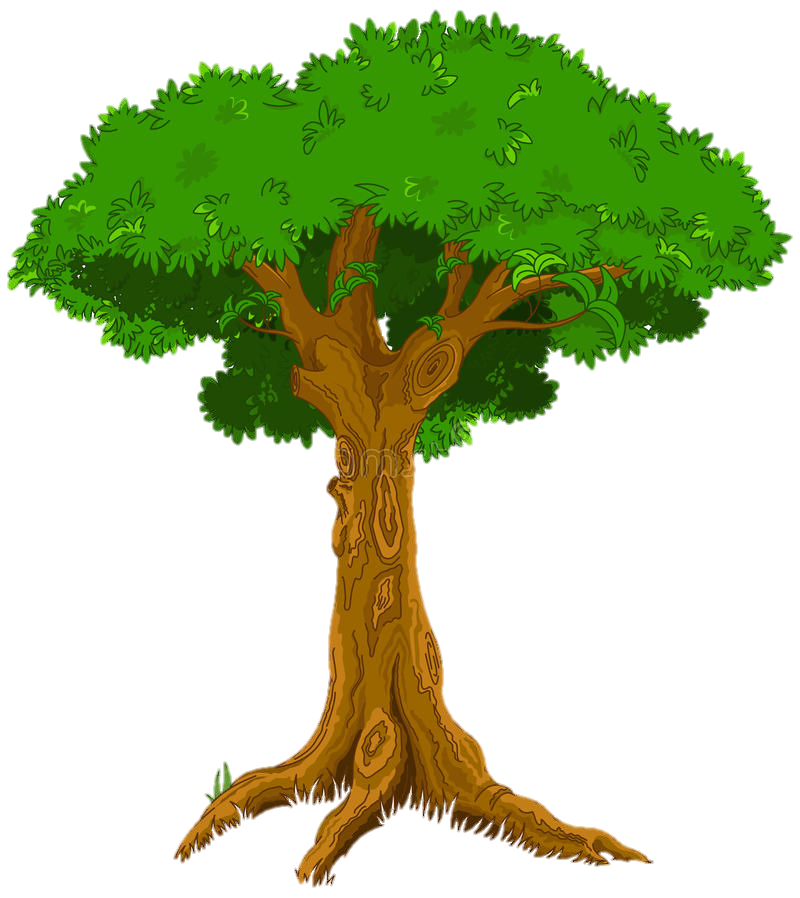 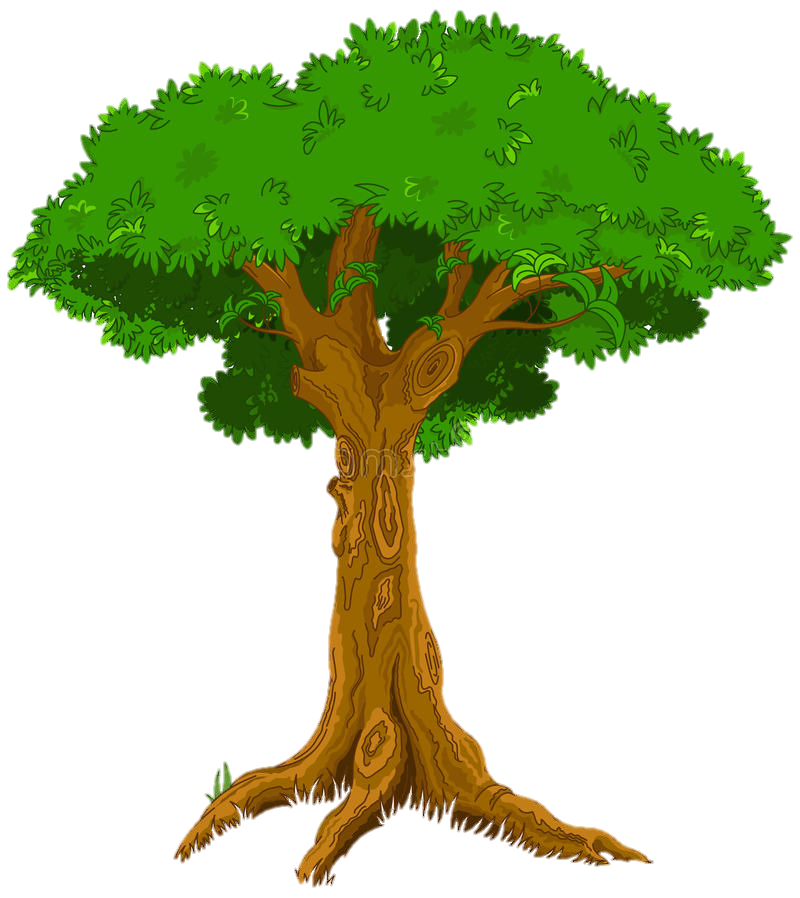 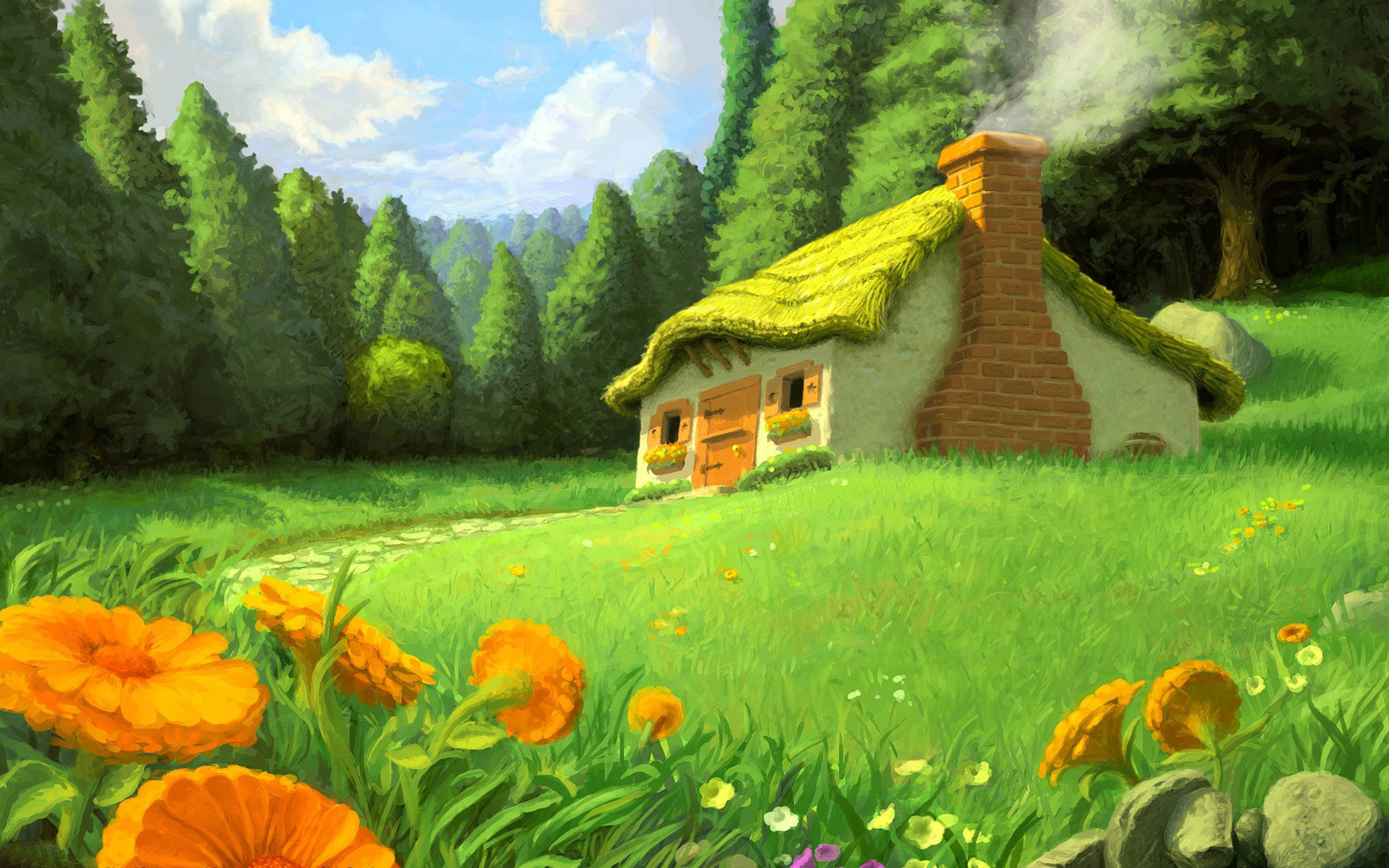 Câu 2: Bác Nga xếp đều 60 quả trứng vào 6 khay. Hỏi 4 khay trứng như vậy có bao nhiêu quả?
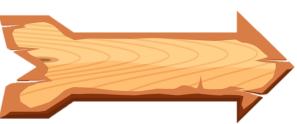 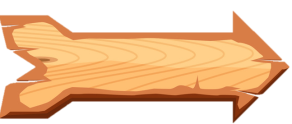 A. 50 quả.
B. 20 quả.
C. 30 quả.
D. 40 quả.
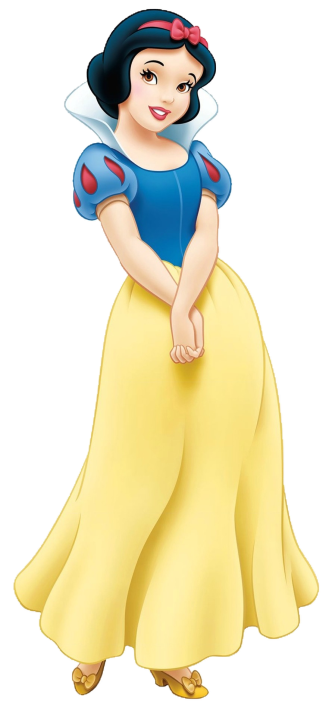 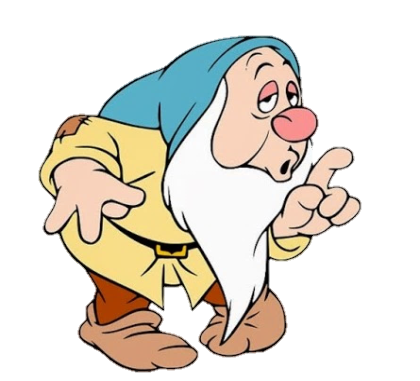 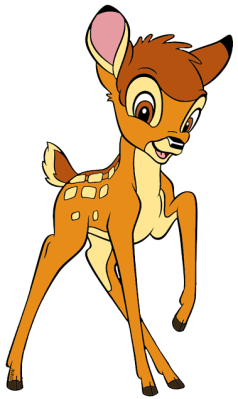 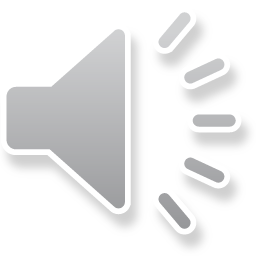 ĐÚNG RỒI
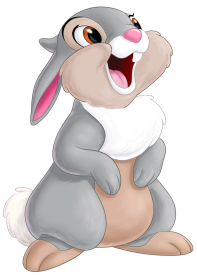 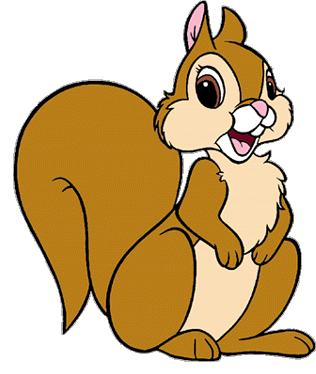 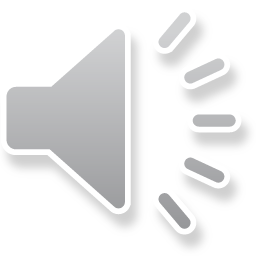 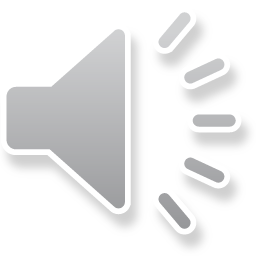 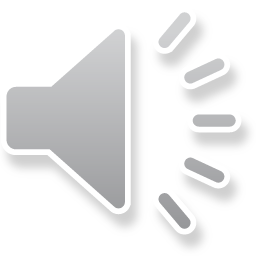 [Speaker Notes: Click A,B,C hoặc D để hiện đáp án.]
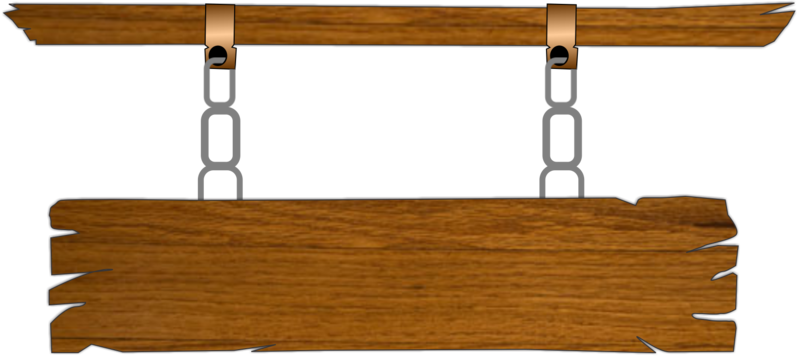 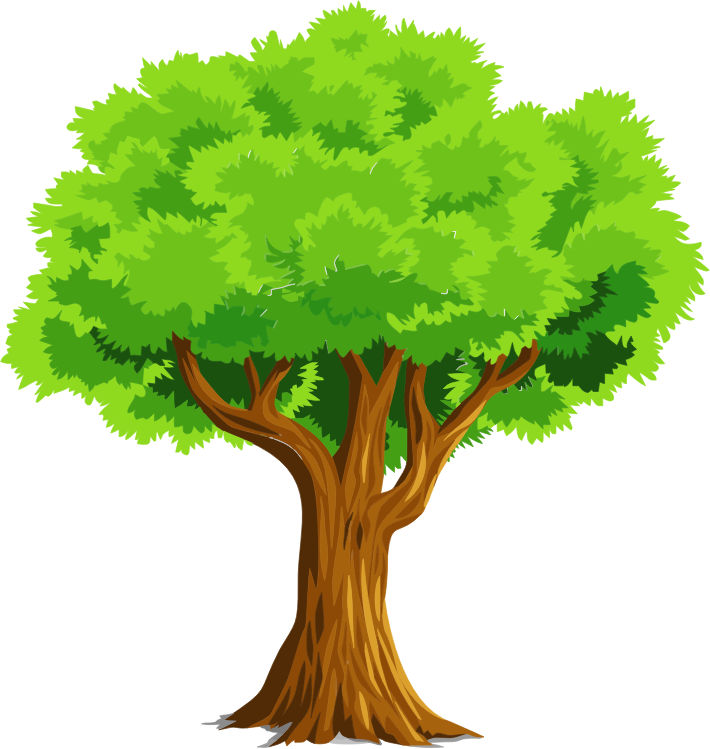 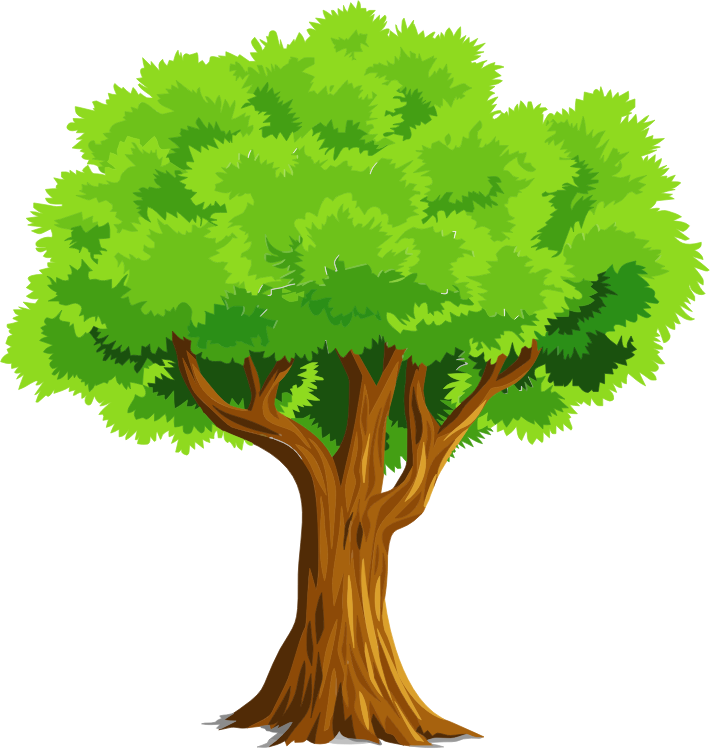 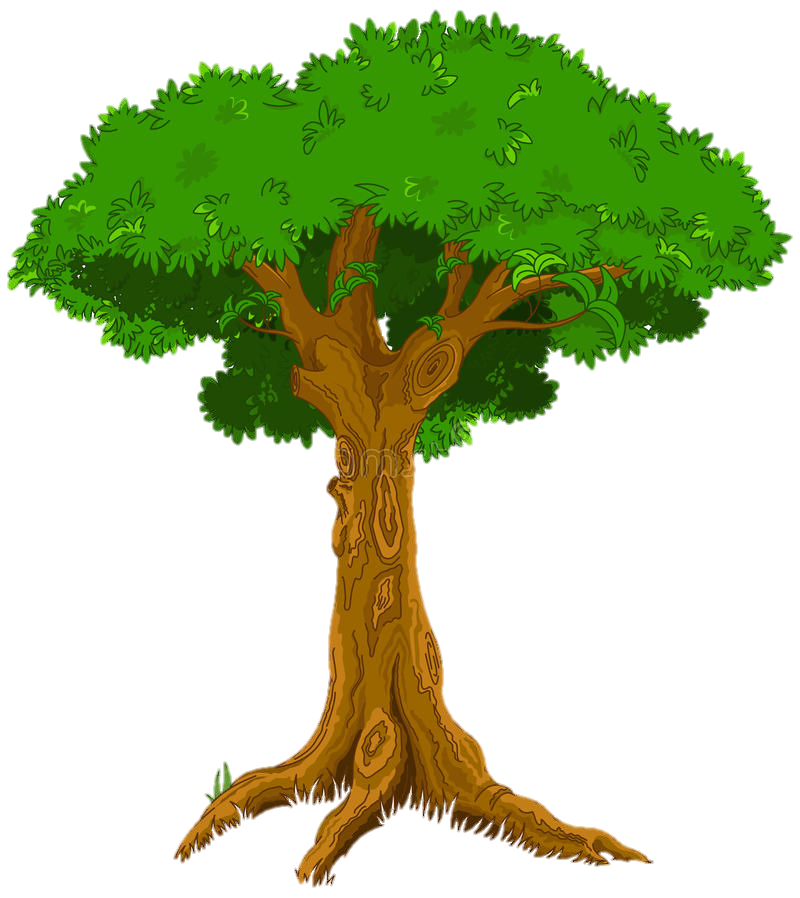 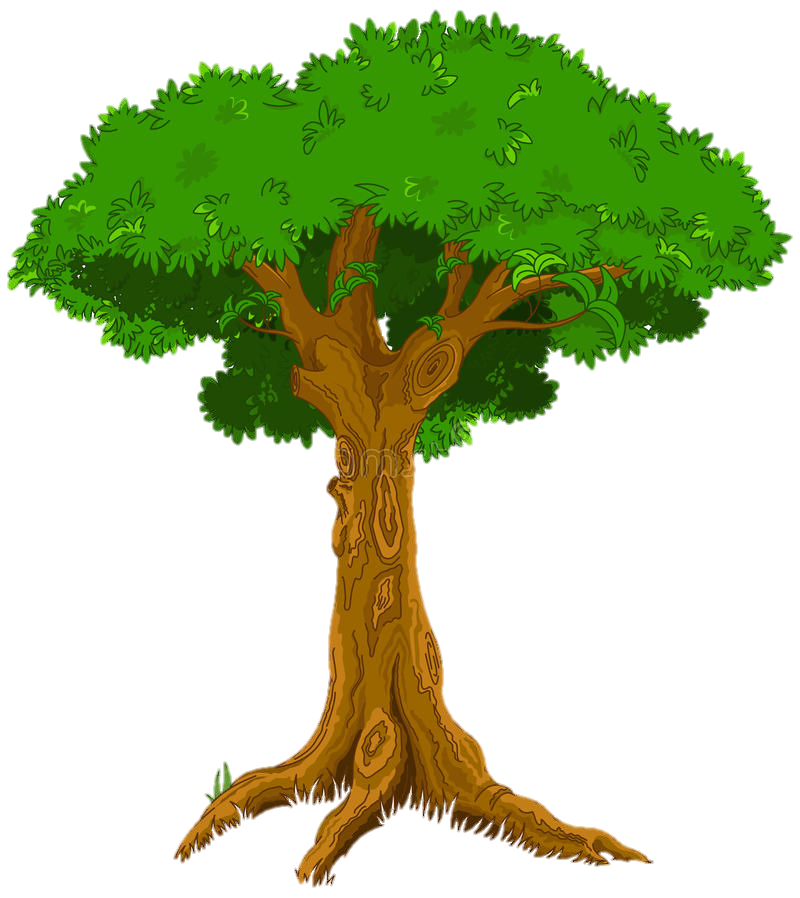 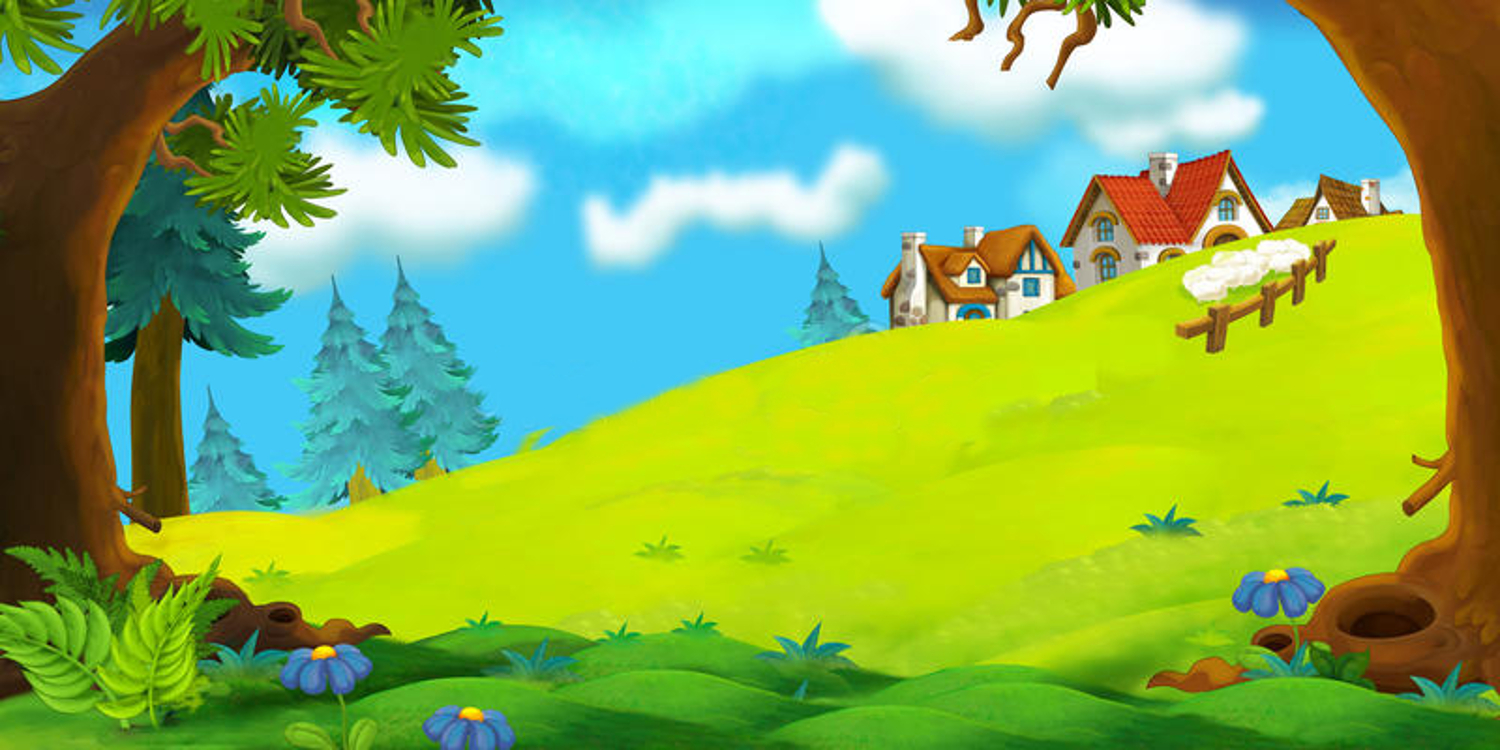 Câu 3: Trong phong trào "Đổi giấy lấy cây xanh", Việt đã đổi 9 kg giấy để được 3 cây. Hỏi Mai đổi 12 kg giấy cùng loại đó thì được mấy cây như vậy?
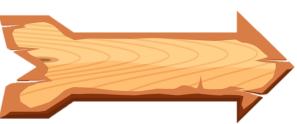 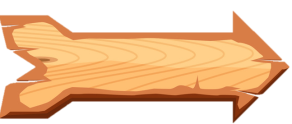 B. 3 cây.
A. 4 cây.
C. 5 cây.
D. 2 cây.
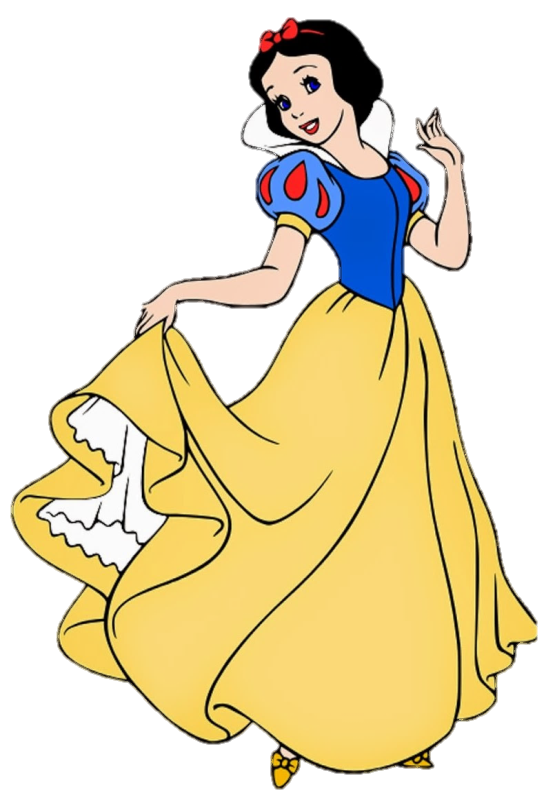 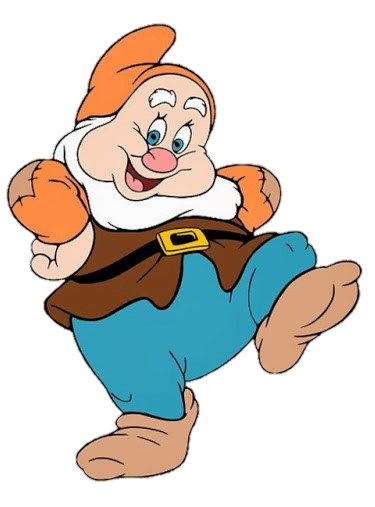 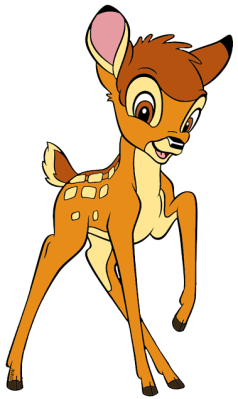 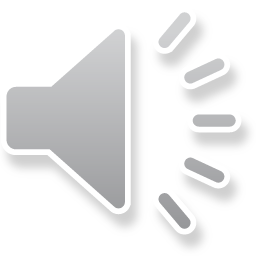 ĐÚNG RỒI
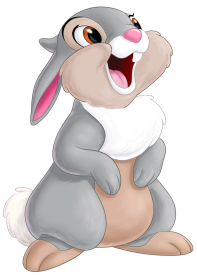 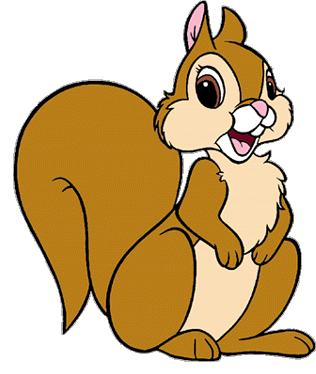 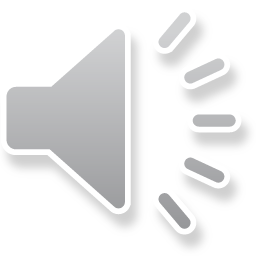 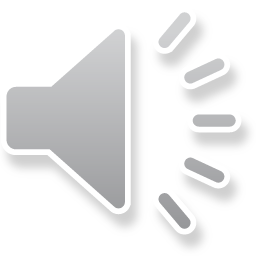 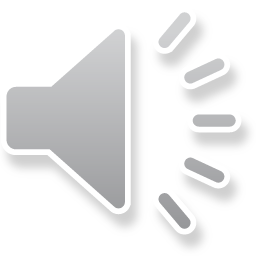 [Speaker Notes: Click A,B,C hoặc D để hiện đáp án.]
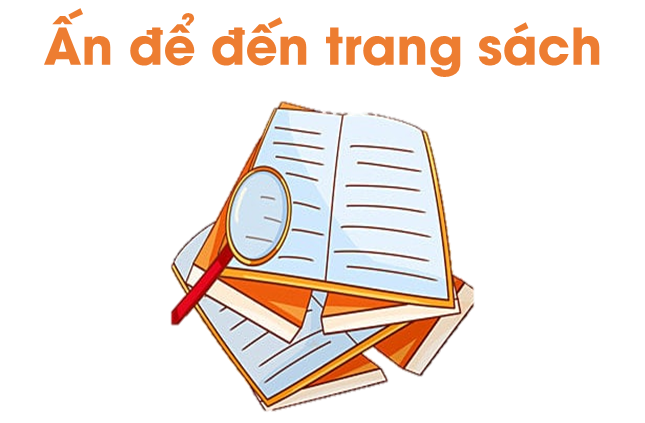 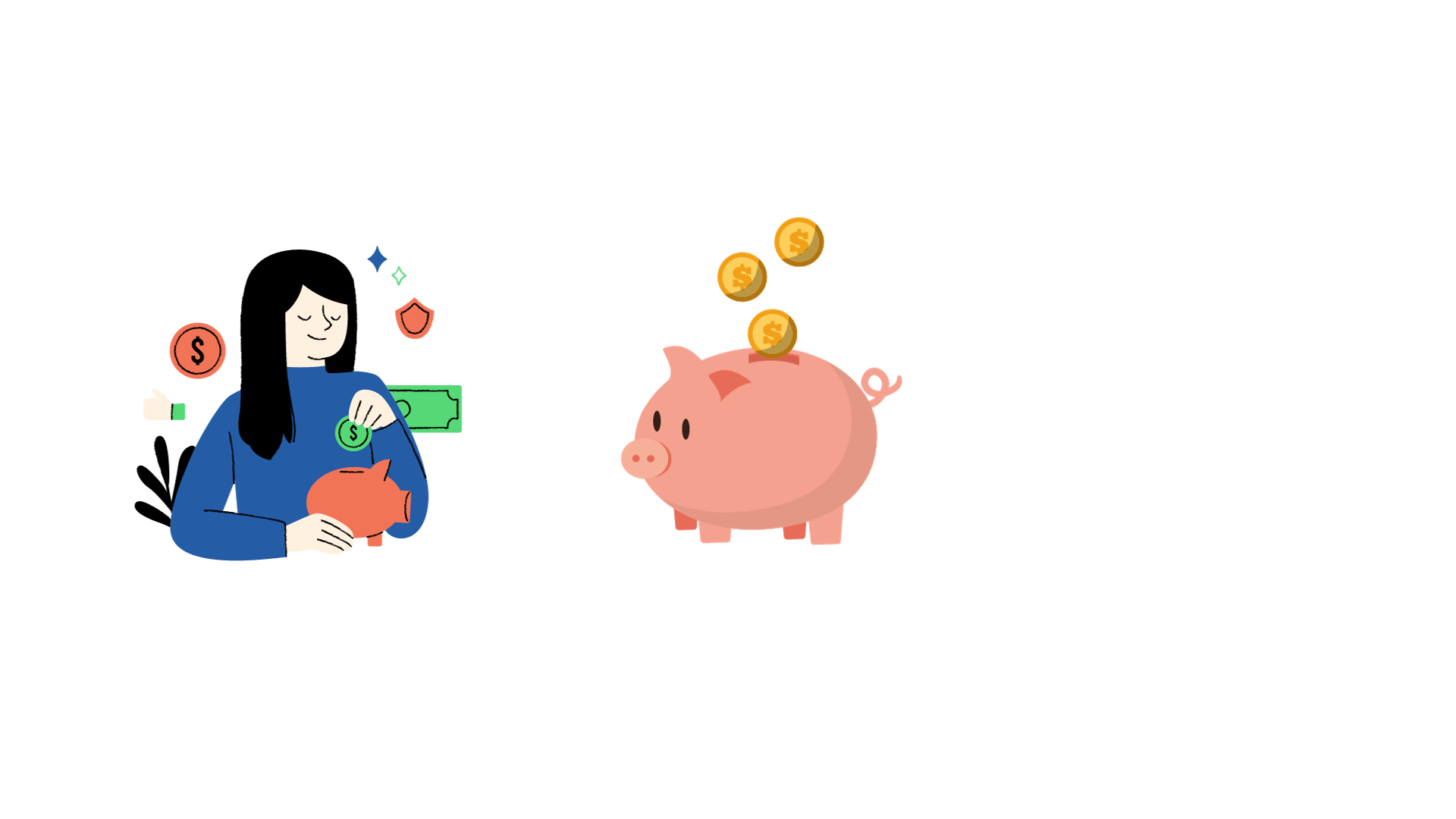 Hai anh em tiết kiệm được 1 600 000 đồng. Biết rằng số tiền mà anh tiết kiệm được nhiều hơn em 300 000 đồng. Hỏi số tiền tiết kiệm của mỗi người là bao nhiêu?
05
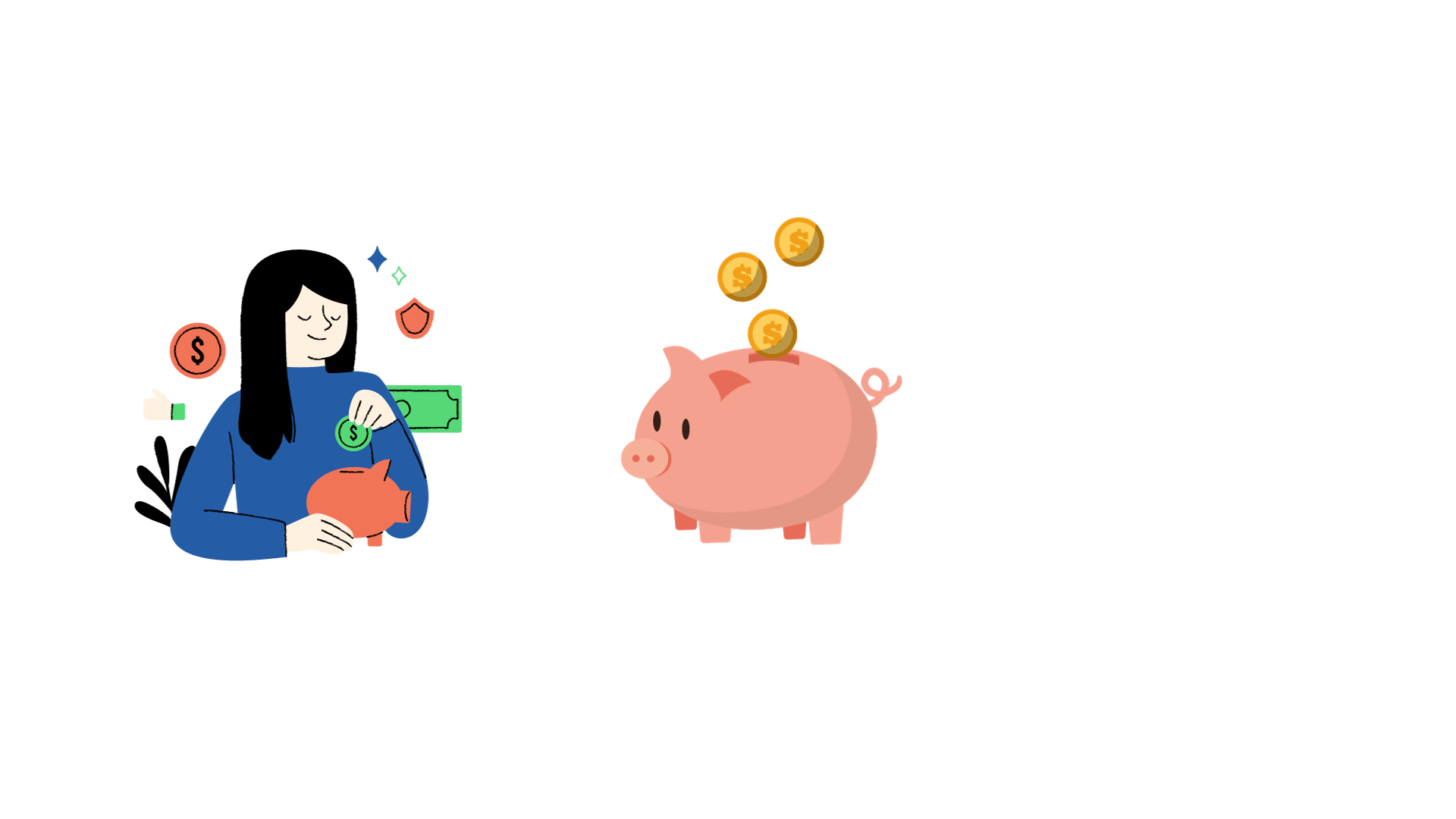 05
HOẠT ĐỘNG CẶP ĐÔI
Một tòa nhà chung cư có 98 gia đình đang sinh sống. Tất cả các gia đình nàu đều tham gia phong trào tiết kiệm điện bằng cách tắt đèn ban ngày, rút phích cắm khi không sử dụng. Biết số tiền điện tiết kiệm được của mỗi hộ gia đình trung bình trong một ngày như sau:
06
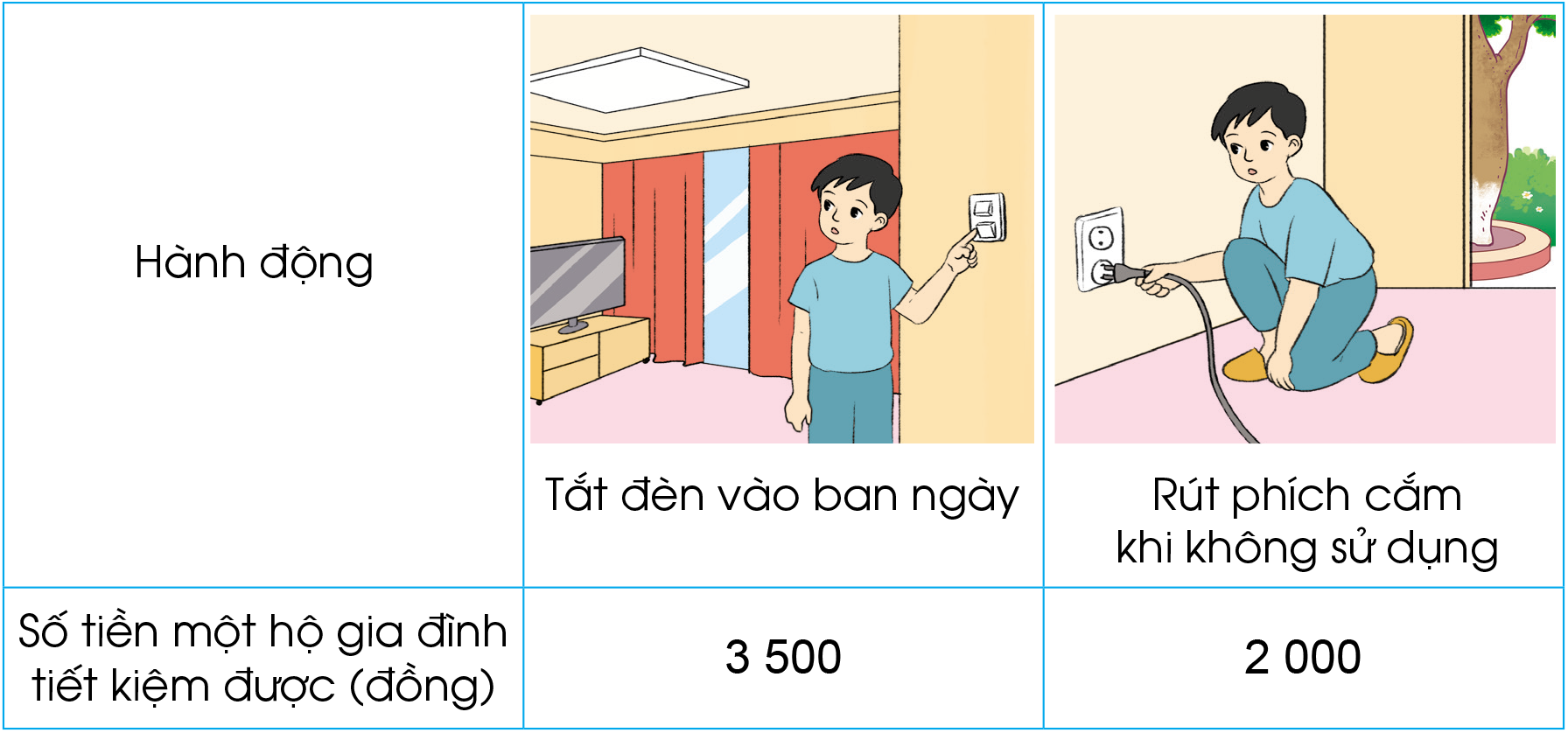 Hãy tính số tiền điện trung bình mà cả chung cư đó có thể tiết kiệm được trong một tháng (30 ngày).
HOẠT ĐỘNG CẶP ĐÔI
06
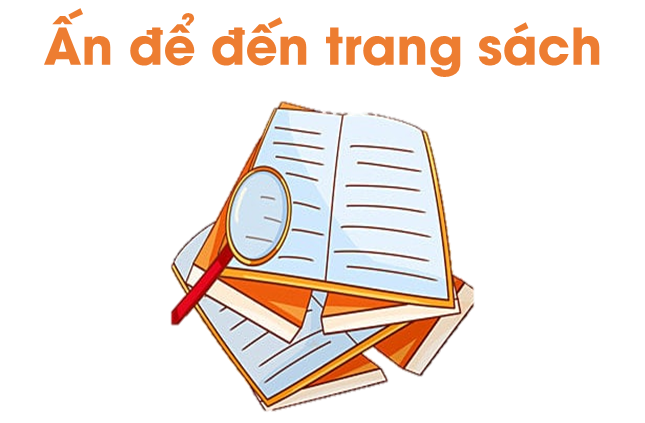 HOẠT ĐỘNG CẶP ĐÔI
Để có 1 giây phim hoạt hình người ta cần vẽ 24 hình. Hãy tính số hình tương ứng với các bộ phim hoạt hình dài 10 giây, 15 giây, 30 giây, 1 phút.
07
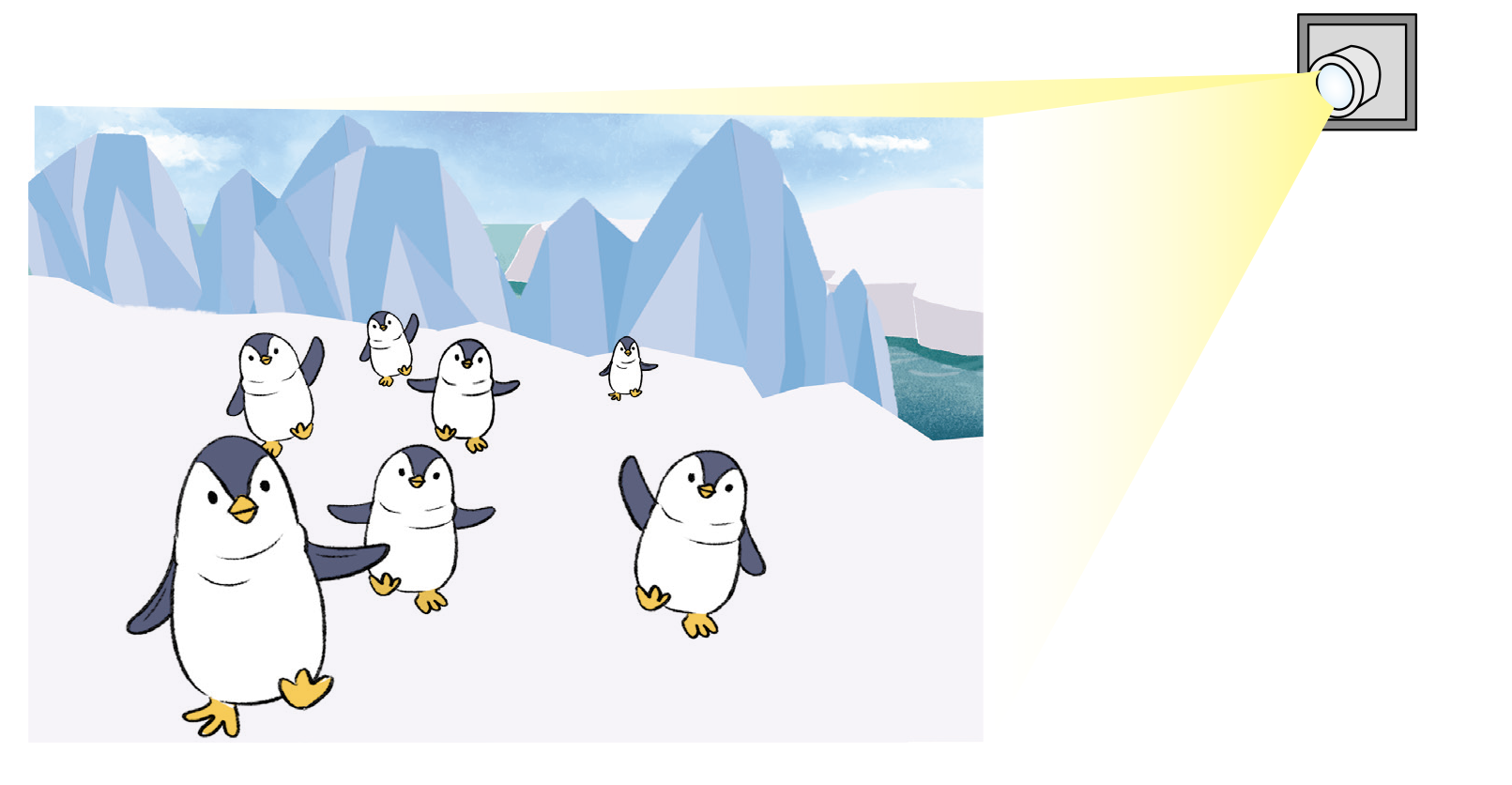 Bài giải
07
Qua bài học hôm nay, em biết thêm được điều gì?
Những điều đó giúp ích gì cho em trong cuộc sống hằng ngày?
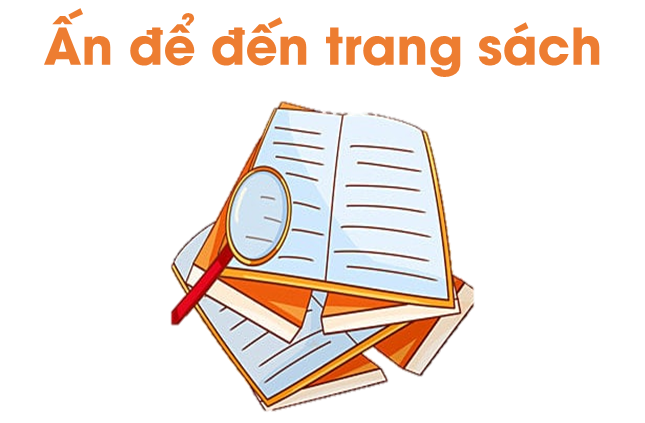 Hoàn thành bài tập trong VBT
Ôn tập kiến thức đã học
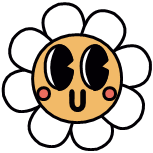 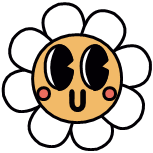 Đọc và chuẩn bị trước
Bài 51 – Em vui học toán
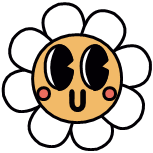 Để kết nối cộng đồng giáo viên và nhận thêm nhiều tài liệu giảng dạy, 
mời quý thầy cô tham gia Group Facebook
theo đường link:
Hoc10 – Đồng hành cùng giáo viên tiểu học
Hoặc truy cập qua QR code
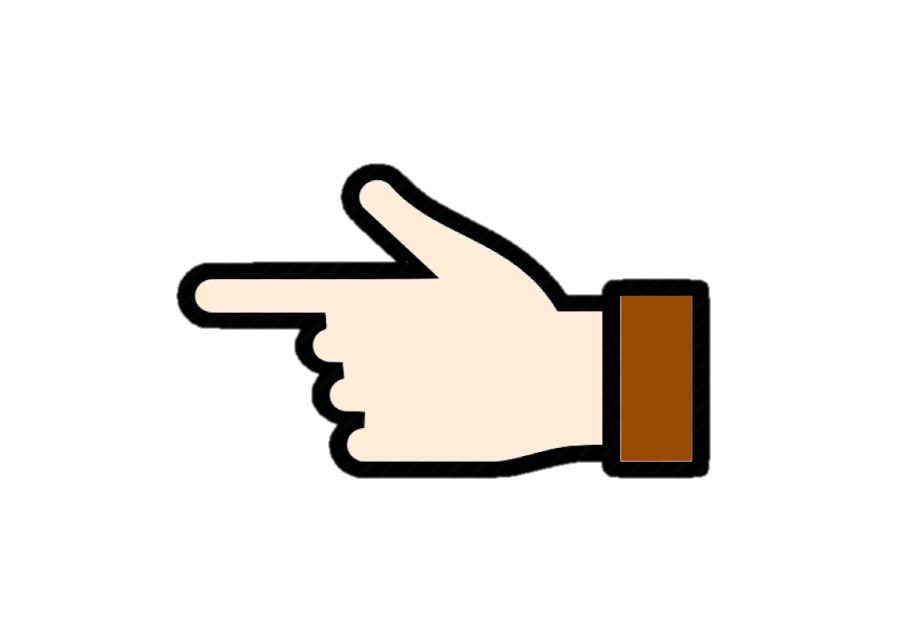 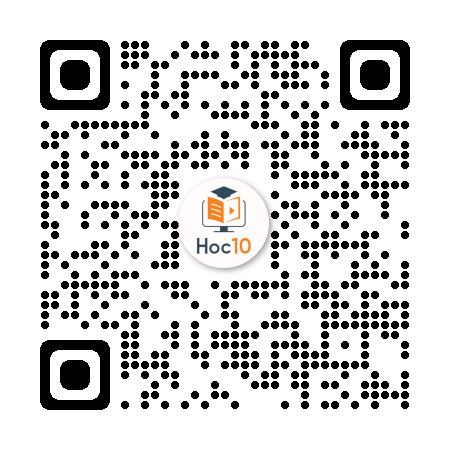